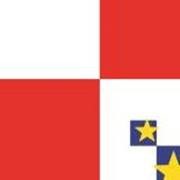 REPUBLIKA HRVATSKAMINISTARSTVO VANJSKIH I EUROPSKIH POSLOVANATJEČAJ za prijavu projekata iz područja Informiranja o EU
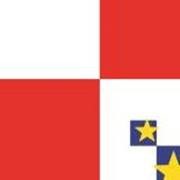 1. CILJ NATJEČAJA
Informiranje djece i mladih te šire javnosti o EU:-  o pravima i obvezama koje proizlaze iz članstva RH u EU -  o mogućnostima i prednostima koje se pružaju hrvatskim                       građanima kao građanima EU
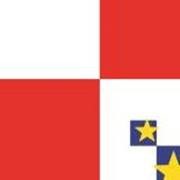 2. VISINA FINANCIJSKE POTPORE
­­-  iznos sredstava koji se može prijaviti i dodijeliti po pojedinom     projektu putem ovog natječaja je od 20.000,00 do 50.000,00 kn na    način da se po potpisivanju Ugovora isplaćuje 80% predujma i    ostatak iznosa (do 20%) po prihvaćanju Završnog izvješća-  ukupna vrijednost natječaja je 1.000.000,00 kn u okviru                                                                            raspoloživih sredstava od igara na sreću u Državnom proračunu u    2021. godini- okvirni broj projekata koji se planira financirati: 20-30
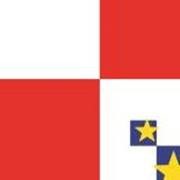 3. PRIHVATLJIVI PRIJAVITELJI
- udruga koja ima znanja i kapaciteta za provedbu projekta   informiranja javnosti (djece i mladih) o EU i članstvu RH u EU- djeluje u području kulture, odnosno prioritetnom području       natječaja
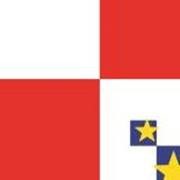 4. PRIHVATLJIVI PARTNERI
- partner na projektu može biti (isključivo) udruga koja ispunjava iste   propisane uvjete natječaja kao i udruga prijavitelj- jedna udruga u svojstvu partnera može sudjelovati u više prijava
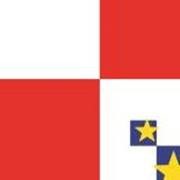 5. PRIHVATLJIVE AKTIVNOSTI
- organiziranje i provođenje predavanja, edukativnih i debatnih   radionica te kvizova znanja, okruglih stolova i tribina za javnost- izdavanje edukativnih publikacija- izrada web stranice/aplikacije i informiranje kroz društvene mreže,                                                      radio postaje- obilježavanje Dana Europe
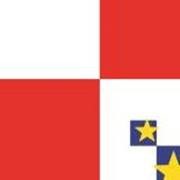 6. PRIHVATLJIVI TROŠKOVI
- organizacija obrazovnih aktivnosti- usluge promidžbe- troškovi reprezentacije- izdaci za troškove plaća i naknada
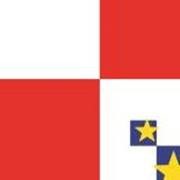 7. KAKO SE PRIJAVITI
Propisani obrazac prijave za ostvarivanje financijske potpore:- obrazac s detaljnim opisom projekta- obrazac proračuna projekta- životopis voditelja projekta i izvoditelja projektnih aktivnosti- obrazac izjave o partnerstvu
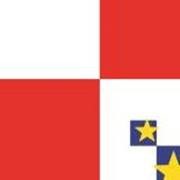 8. PROCEDURA PROCJENE PRIJAVA
- stručno povjerenstvo za otvaranje prijava i provjeru ispunjavanja   propisanih (administrativnih) uvjeta prijavljenih projekata   provjerava zadovoljava li prijava formalne uvjete propisane  natječajem- stručno povjerenstvo za ocjenjivanje prijavljenih projekata   ocjenjuje sadržaj projekta prema obrascu za ocjenu kvalitete     projekta
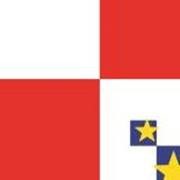 9. UGOVARANJE
- prijavitelji kojima se odobri financijska potpora potpisuju Ugovor o   dodjeli financijskih sredstava s MVEP – om - prigovor na Odluku o dodjeli financijske potpore prijavitelji mogu    dostaviti pisanim putem u roku od osam dana od objave iste. O                                                          prigovorima odlučuje Stručno povjerenstvo za rješavanje prigovora
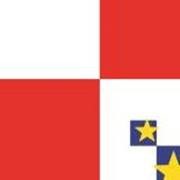 Kontakt za upite:informiranje-eu@mvep.hrZAHVALJUJEMO NA PAŽNJI!
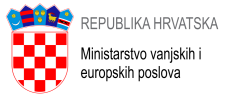